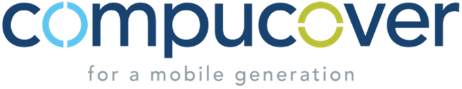 FCA Compliance Manual
Summit Insurance Services
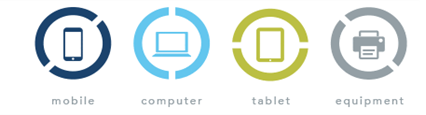 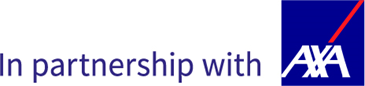 Contents
Introduction
Since 14/01/2005 regulation of general insurance products has been mandatory. Until 31/3/2013 this was carried out by The Financial Services Authority (“FSA”). 
From 1/4/2013 the financial services industry has been regulated by either The Prudential Regulatory Authority (PRA) or The Financial Conduct Authority (FCA).
All sales of compucover (and its branded variants) are regulated by the FCA, and the aim of this manual is to inform you how to ensure that your sales and actions are fully compliant.
More detailed information on what this means and how it affects you can be found online at http://www.fca.org.uk/firms
Role of the FCA,SIS and you the Reseller
The FCA believes that Financial Markets need to be honest, fair and effective so that consumers get a fair deal. 
The FCA’s operation objectives are:
Protect Customers – Secure an appropriate degree of protection for consumers
Protect Financial Markets – Protect and enhance the integrity of the UK financial system
Promote Competition – Promote effective competition in the interests of the consumers.
SIS is authorised as a Principle to carry out general insurance business.
In order to do this, SIS has to:
Maintain appropriate Professional Indemnity Insurance
Maintain an appropriate capital structure
Employ individuals who meet the criteria of ‘Approved Persons’
Pay membership fees to the FCA
Be responsible for the compliance of any Appointed Representative (AR) or company that sells its products
Ensure that all resellers provide the correct service to all of its customers
Meet FCA rules on:
Conduct of business
Training and competence
Reporting information
The FCA compliance regime states that all parties involved in the sale of general insurance contracts have to be either exempt or regulated.
Whether you are exempt or regulated, this means:
We are responsible for what you do in respect of the sale of compucover and deemed to accept responsibility for everything done (or omitted to be done) by you
You must enter into a written contract with us
You must follow the sales procedures that we give to you
You must not do anything in relation to compucover that we do not allow you to do
You must allow us to monitor how you are complying with the FCA’s requirements
You warrant that your company is solvent at all times and to inform us should this situation change.
All Financial Promotions (including but not limited to marketing material, websites and social media) must be approved by ourselves before it is seen by customers.
Sales Procedures
The FCA rules are prescriptive about what customers must be told about the policy and the company that is arranging the purchase of that policy for them.
Summit Insurance Services and each of its resellers need to provide both insurance and warranty policies on a non-advised basis only, as per the FCA regulations.
Any of our staff are always willing to assist you wherever possible
(Please be advised that any insurance policy that contains more than 100 devices will need to be referred to us. This will enable to us to ensure that the policy is incepted at the best rate possible.)
Advised and Non-Advised Sales
What is the difference between an advised and a non-advised sale?
Advised Sales –These are where you give the customer ‘advice’. Broadly, this means that you give a recommendation to a potential customer.
Non-Advised Sales – This is where no recommendation is made. You only give factual information to a potential customer, leaving them to decide if the cover is suitable and how they wish to proceed.

What is not advice?
Generic advice regarding the benefits of being insured, without mentioning a specific insurer or policy would not fall within the definition of advice. 
General information regarding a particular policy is also not advice.

What should you avoid?Staff making non-advised sales should avoid answering questions in a way that could inadvertently give advice. Questions such as:
What do you think?
Which one is best?
What should I buy?
Answering these questions could result in a personal recommendation and therefore ‘advice’. Staff should confirm that the decision is the customers and that they cannot provide ‘advice’.
What action should your firm take?
It is important your customers are clear about the service they receive from your firm. They should not walk away from a sale believing that they have received advice when you have made a non-advised sale. Or with any confusion about the level of service that you have provided. 
SUMMARY
It is very important that you do not make ‘personal recommendations’ when your customers purchase any compucover product.
A personal recommendation is defined by the FCA as having three elements.
you must give advice describing the merits of buying or selling compucover;
the advice must recommend compucover; and
the advice must be to a specific person
Summit Insurance Services 
and each of its resellers need to provided insurance and warranty policies on a Non-Advised basis only as per FCA regulations.
FCA rules on what a customer must be told during the sales process varies depending on how the sale is being made.

Telephone/Face to Face Sales
When compucover is being sold via the telephone or face to face, the customer must be informed of the following.
Your Company Name
The name of the person they are speaking to
Who the policy is underwritten by, general cover and exclusions. In case of accidental damage and theft insurance sales we would suggest words to the effect of:
		‘This policy is underwritten by XXX and it covers theft, accidental damage, fire and flood with no excess. This policy does not cover loss or breakdown and I would recommend that you read through the full policy details which are available on our website XXX, but which will also be sent with your policy documents should you choose to go ahead.’
The customer should also be made aware of the 30 day cancellation period, which allows them to cancel the policy should it not meet their requirements. They should also be made aware that providing they have not made a claim they will be entitled to a full refund within the 30 day cancellation period .
Web Sales
The Website must provide links to the policy wording and the IPID (Insurance Product Information Document), as well as providing a clear and accurate summary of what cover the customer is purchasing.
Prior to purchase online the customer must be made aware of the cooling off period and their cancellation rights.
If an insurance/warranty product is being purchased alongside other items the cost of the insurance/warranty should be clearly identifiable within the overall amount.
The website needs to identify the underwriter and the advise that the product being sold is regulated by the FCA. The following words should appear:
XXX is an appointed representative/Reseller of Summit Insurance Services Limited who are authorised and regulated by the Financial Conduct Authority (FCA). Summit Insurance Services Limited's FCA register number is 300172.

PLEASE NOTE THAT SIS MUST APPROVE ALL WEBSITES PRIOR TO GOING LIVE. FAILURE TO DO SO COULD RESULT IN A BREACH OF COMPLIANCE AND POSSIBLE FINES.
Marketing Rules
The basic rule is that SIS is responsible for ALL marketing information, so we must approve all marketing information before it is used. 
If you wish to ‘brand’ this information with your company's name or logo, this must be approved by ourselves prior to it being used.
Should you wish to develop your own marketing information the FCA lays down the following general rules:
It must be clear, fair and not misleading
Equal prominence must be given to the positive and negative features of compucover
Any price comparisons must be fair and comparable.
Competitors must not be discredited or denigrated.
Any statistics or “prices from as little as….” must be both provable and current purchase options.
Compliance Monitoring
As we are responsible to the FCA for your compliance with its regulations, we have put in place a system for monitoring your company and the sales process.
The extent of the monitoring and the processes that we undertake will largely be dependant on the volume of sales that are introduced to us and the potential risk involved.
CPD Training
As you are involved in the sale of insurance you are required by the FCA to complete 15 hours of CPD training. The Summit CPD portal contains 12 modules designed to provide 12 hours of training with a further 3 hours being provided by ourselves either face to face or over the phone at a time to be decided in the future. Each module has a few questions at the end just to test your new knowledge. You can repeat the modules as many times as you need to. To pass you need to achieve 80%. The modules can be taken in any order. 

The CPD training needs to be completed within a year from when you are added to the system however we would not recommend leaving it until the end of the 1-year period. Most feedback has suggested either doing it straight away which helps many resellers understand the products better as well as the regulations surrounding them, or gradually because of time constraints.
Standard review Processes
This will include a monthly review of policies written, claims received,  as well as any complaints and compliments received. 
We will also review the quantity of policies that are cancelled after the customers have received the policy documents from us as well as any breaches that may have occurred. 
As required we will contact you to arrange either a meeting or a phone interview with the most relevant person to discuss compliance. This will  include sales procedures, complaints handling and order processing to again ensure that customers are treated fairly and that no advice is being given to customers. 
Annually we will review your latest accounts, websites and marketing material to ensure compliance and solvency. You will be contacted at this stage to request information and to confirm that you wish to remain as an approved reseller.
Money Laundering
The Law states that certain kinds of business must have measures in place to prevent money laundering. They must also report any suspicious activity. When this is not done, businesses can receive penalties or face criminal prosecution. 
Failure to adhere to the Money Laundering Regulations 2007 is a criminal offence 
All policies that are sold should be checked against the following website to ensure that we are not knowingly in breach of these regulations
https://www.gov.uk/government/publications/financial-sanctions-consolidated-list-of-targets
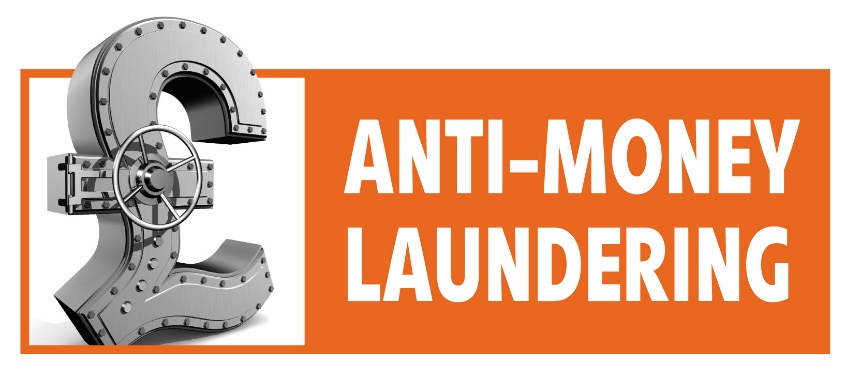 Financial Crime
Tackling financial crime is a key part of the FCAs remit. They help to protect market integrity by fighting financial crime. The aim is to protect consumers and prevent firms from being used as a channel for financial crime. 
We require firms to put in place systems and controls to mitigate financial crime risk effectively.
The approaches that you should take involve assessing the risks that your business may be used for the purposes of financial crime and then mitigating those risks effectively through:
identifying your customers
Understand your relationship with them
Monitoring the way they use your services to identify anything suspicious
Some of the areas where we particularly look for risk of financial crime are in relation to, fraud, anti-bribery and corruption, money laundering, breaches of data security and financial sanctions.
Bribery
Bribery is the offer or receipt of any gift, loan, payment, reward or other advantage to or from  any person as an encouragement to do something which is dishonest, illegal or a breach of  trust, in the conduct of the Company’s business.
Corruption is the misuse of entrusted power for private gain.

To place this in context, you should be aware that if you engage in activities which are  contrary to UK anti-bribery and corruption legislation, you could face up to 10 years in prison and/or an unlimited fine, and the Company could also be liable to an unlimited fine and Government sanction. 

You should at all times act in accordance with the following provisions:-
Behave honestly, be trustworthy and set a good example;
Make a clear distinction between the interests of the Company and your private interests to avoid any conflict of interest, and if such conflict does arise you should report it via your internal procedures, escalating the matter to SIS where appropriate.
Ensure that any community support, sponsorship and charitable donations do not constitute bribery, and if in doubt you should consult SIS Ltd
Confidentially report all incidents, risks and issues which are contrary to this to SIS Ltd
Raise any issues regarding anti-bribery and corruption laws and the Company’s policies.  Queries will be dealt with anonymously and a written response will be issued;
Do not offer or accept bribes. Anti Bribery Policy October 2010
Contact
Liz Ballantyne
Email – liz.ballantyne@compucover.co.uk
Direct Line – 01788 563118
Switchboard - 01788 563100
Ultimately we are responsible for your compliance and will do all we can to ensure that all sales are in accordance with FCA regulations. Please do not hesitate to contact us with any issue that you may have .

We are always on hand to assist with any query or problem that you may have.